Real.PPT FREE TEMPLATE #91
https://pptfree.wonjc.com
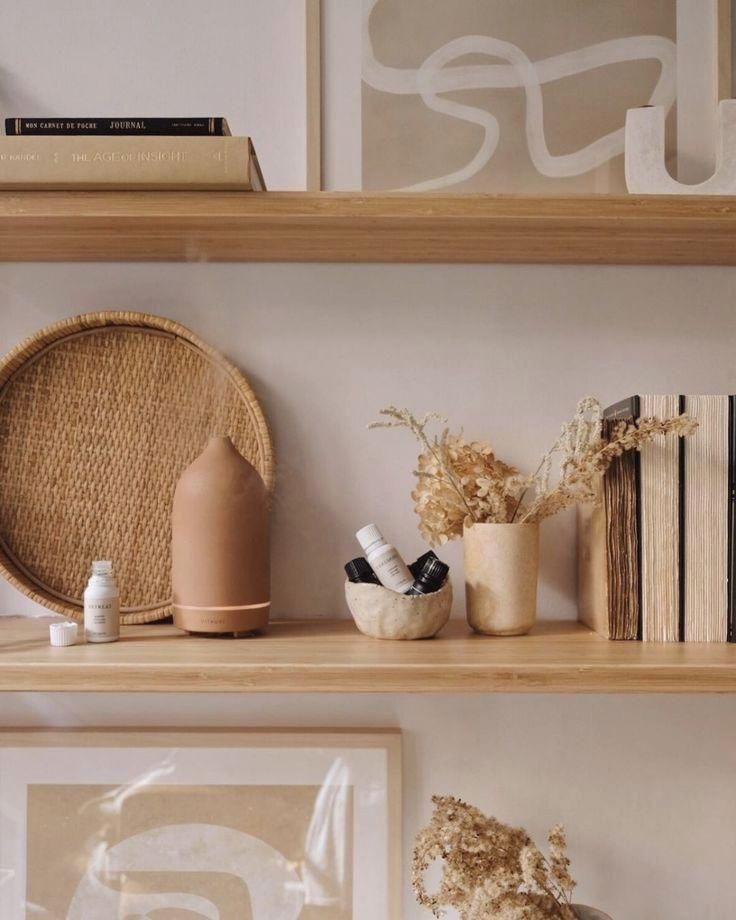 It’s letting go of the oars that makes it less
Being to use the two most powerful words, I am, to your advantage, how about. I am receiving every good thing. I am happy. I am abundant. I am healthy. I am loved. I am always on time. I am eternal youth. I am filled with energy every single day.
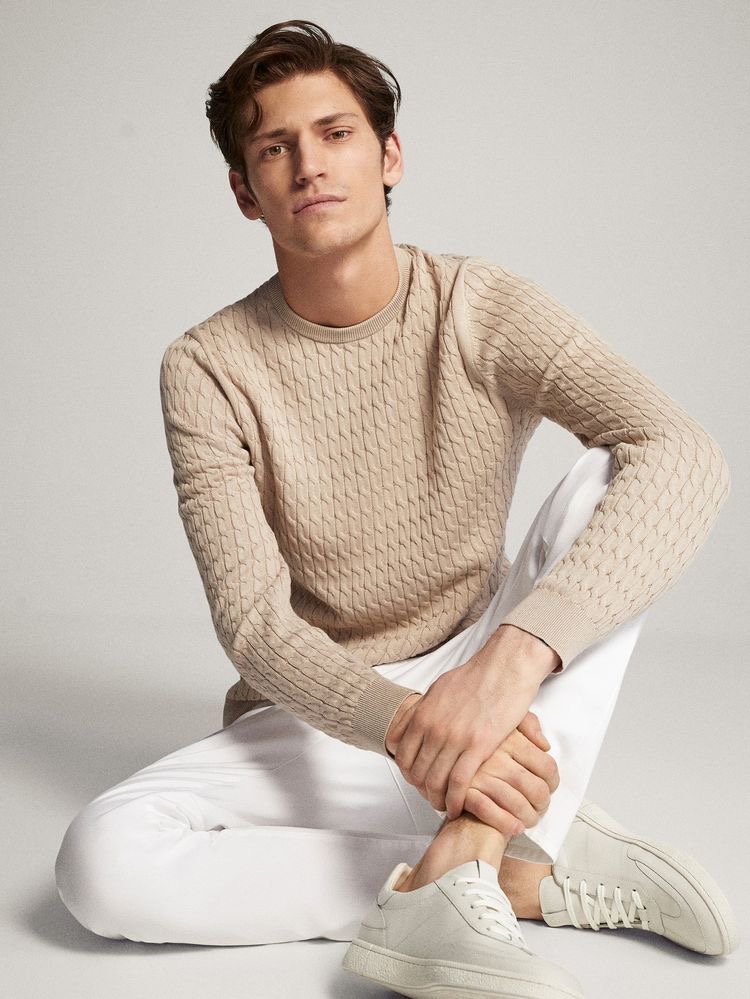 Invariably they proclaim it can’t be done. I deem that the very best time to make the effort.
Relax and let the universe pick the timing and the way. You just need to trust that what you want is coming and watch how fast it comes.
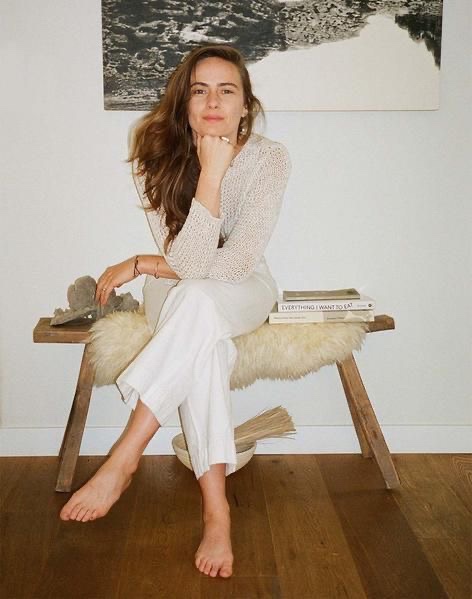 Trying harder makes the resistance more. It’s letting go of the oars that makes it less. It’s trusting the process.
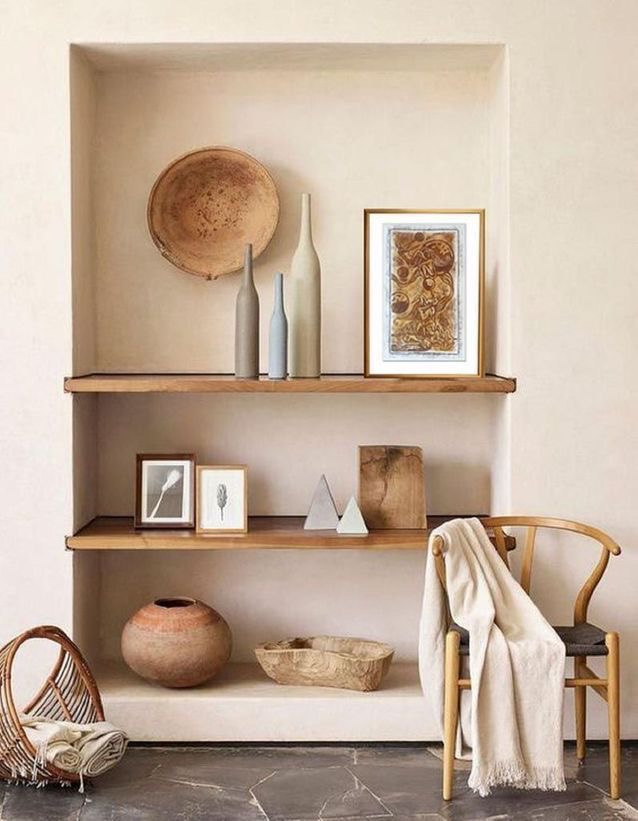 It’s trusting the stream. It’s trusting that you have an inner being that is calling you toward it.
When you allow a thought of doubt to enter your mind, the law of attraction will soon line up one doubtful thought after another. The moment a thought of doubt comes, release it immediately. Send that thought on its way. Replace it with ”I know I am receiving now.” And feel it.
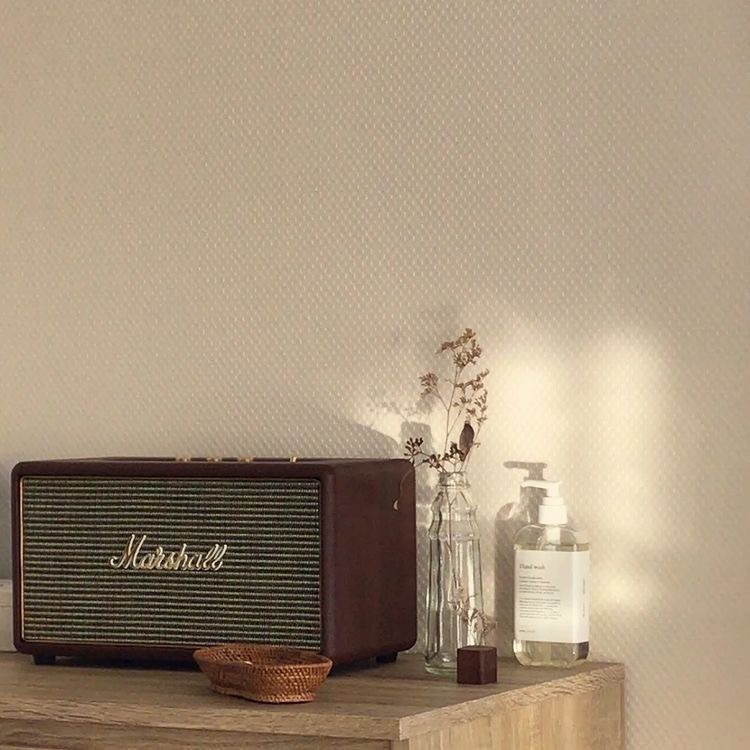 Get your mind right, be thankful, be positive and start your day right
Happiness is the art of never holding in your mind the memory of any unpleasant thing that has passed.
When you truly want something and go after it without limiting yourself with disbelief, the universe will make it happen.
01
02
Everything is temporary. Emotions, thoughts, people, and scenery.
Honor your path. Trust your journey.
It is a new day, fresh start, fresh energy, new opportunities.
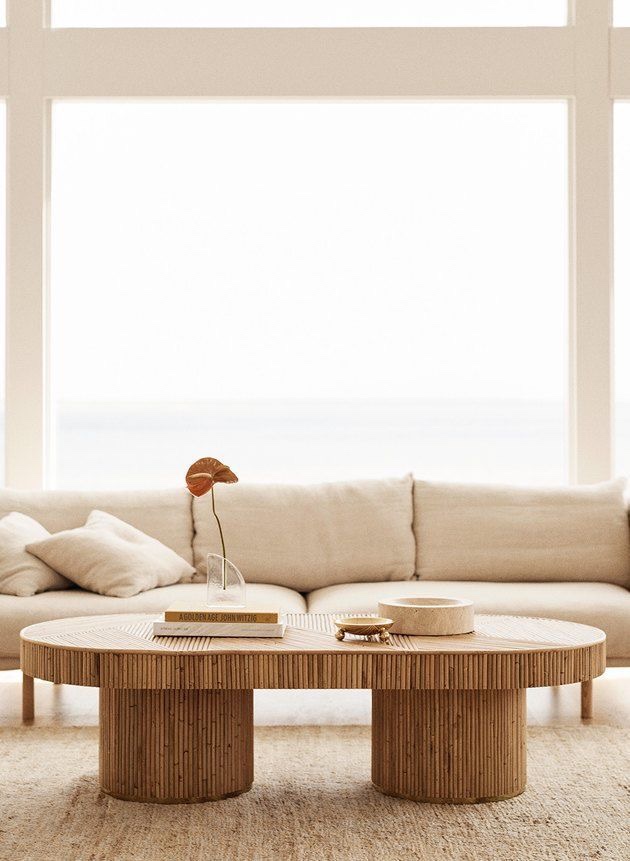 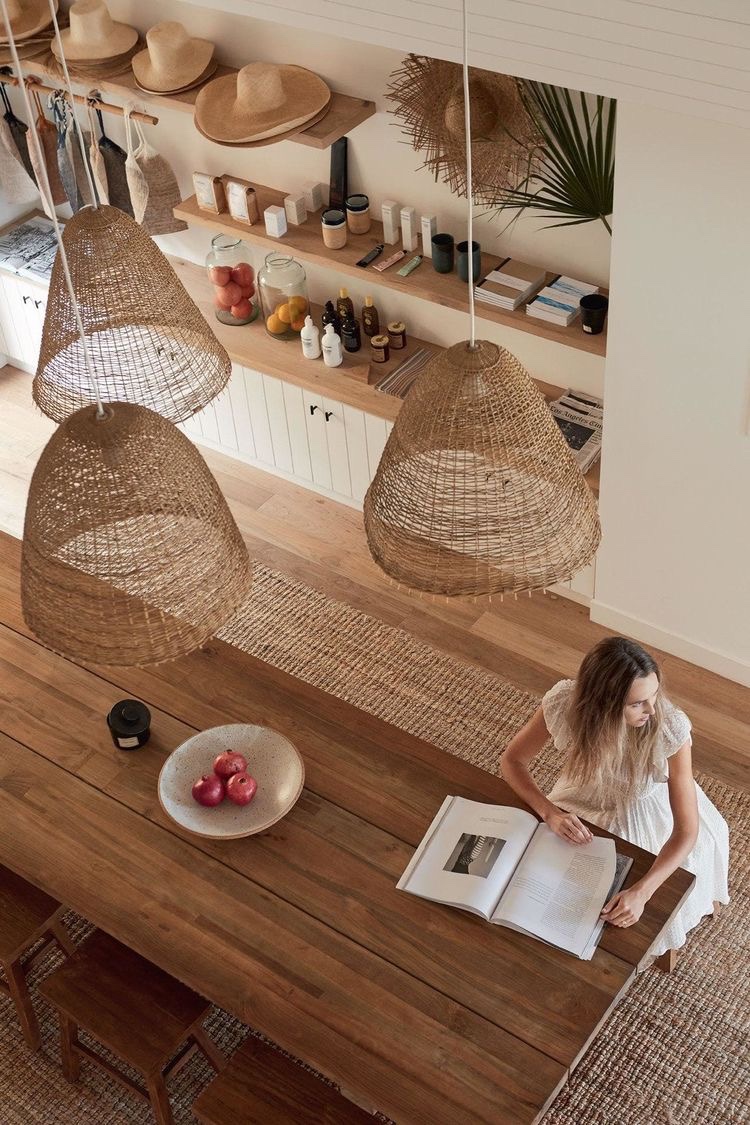 Everything you want is coming. Relax and let the universe pick the timing and the way. You just need to trust that what you want is coming and watch how fast it comes.
I know you are sad, so I won’t tell you to have a good day. Stay alive. Feed yourself well. Wear comfortable clothes and don’t give up yourself just yet. It will get better. Until then, have a day.
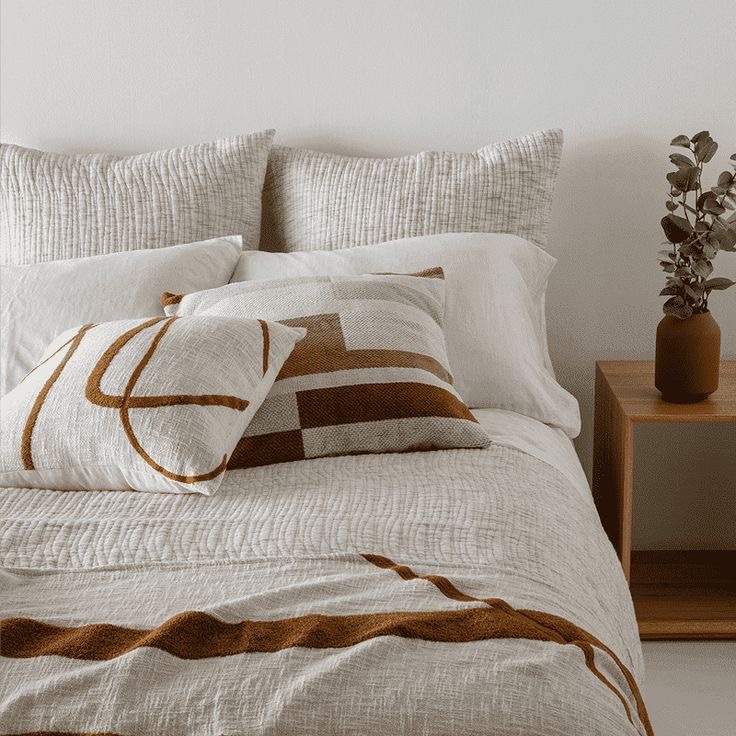 32%
Everything is temporary. Emotions, thoughts, people, and scenery.
29%
It is a new day, fresh start, fresh energy, new opportunities.
Get your mind right, be thankful, be positive and start your day right.
39%
Honor your path. Trust your journey. Learn, grow, evolve, become.
THANK YOU 